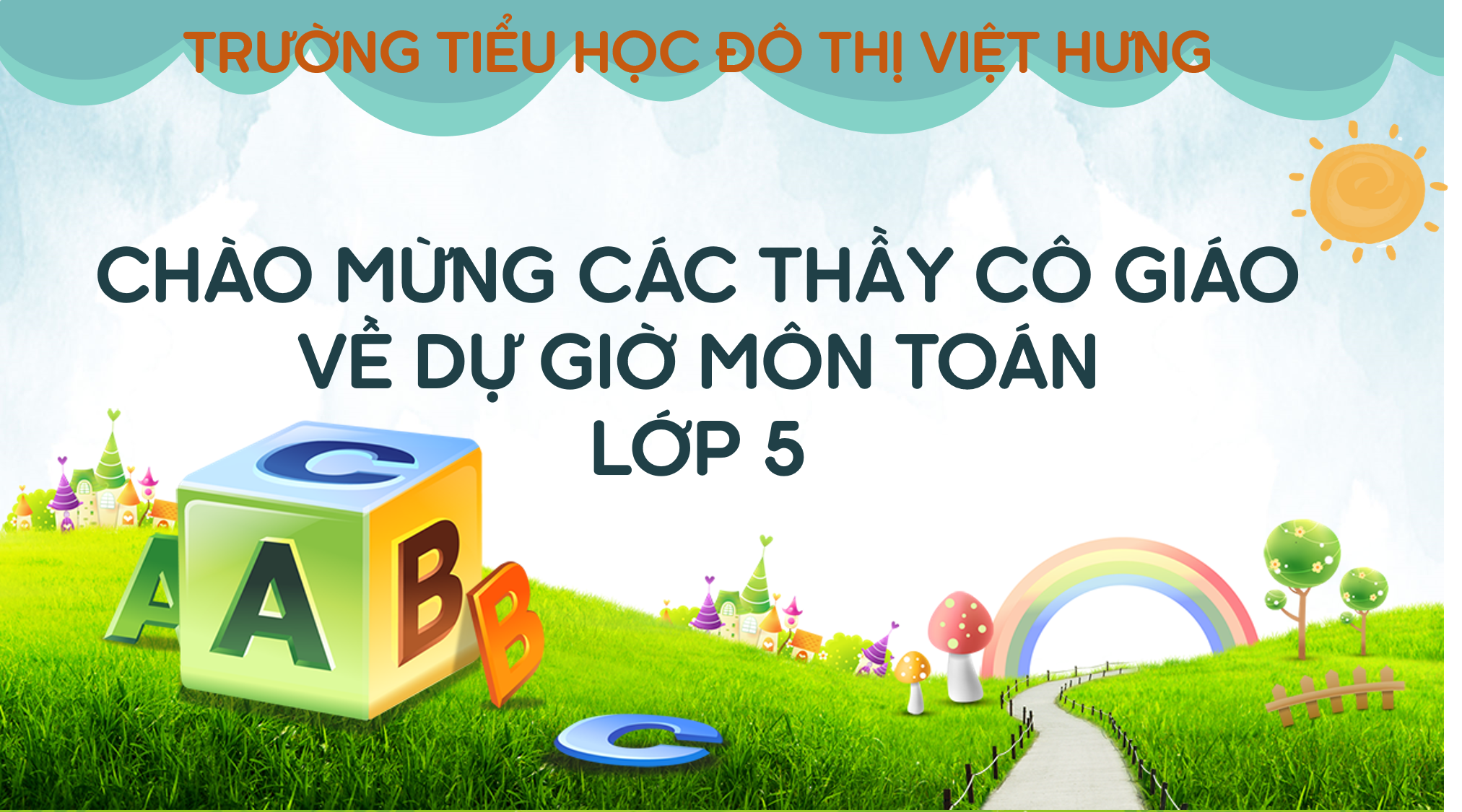 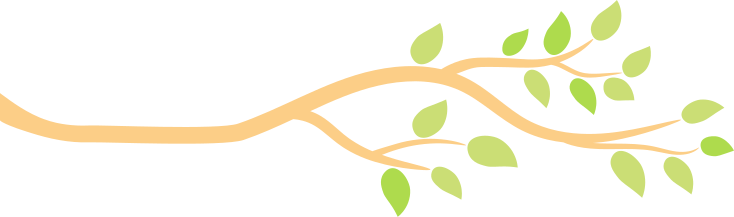 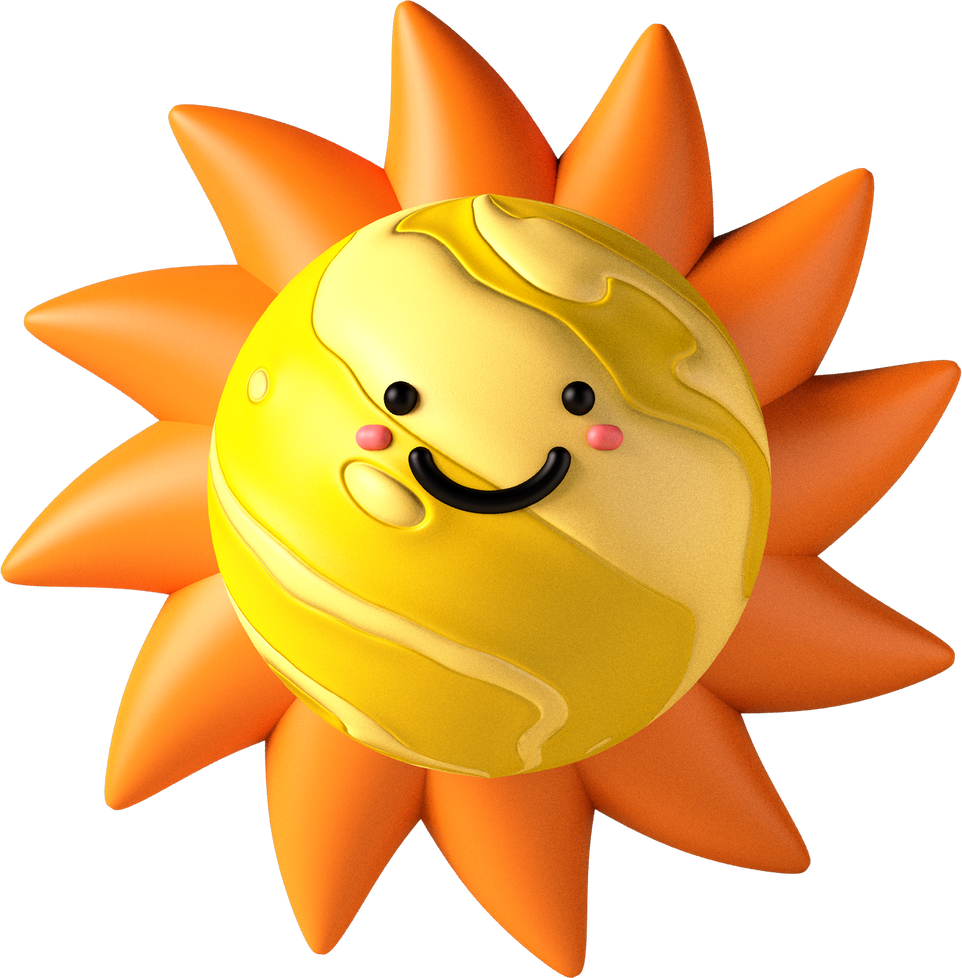 To¸n
ÔN TẬP VỀ SỐ THẬP PHÂN 
( tiếp theo)- trang 151
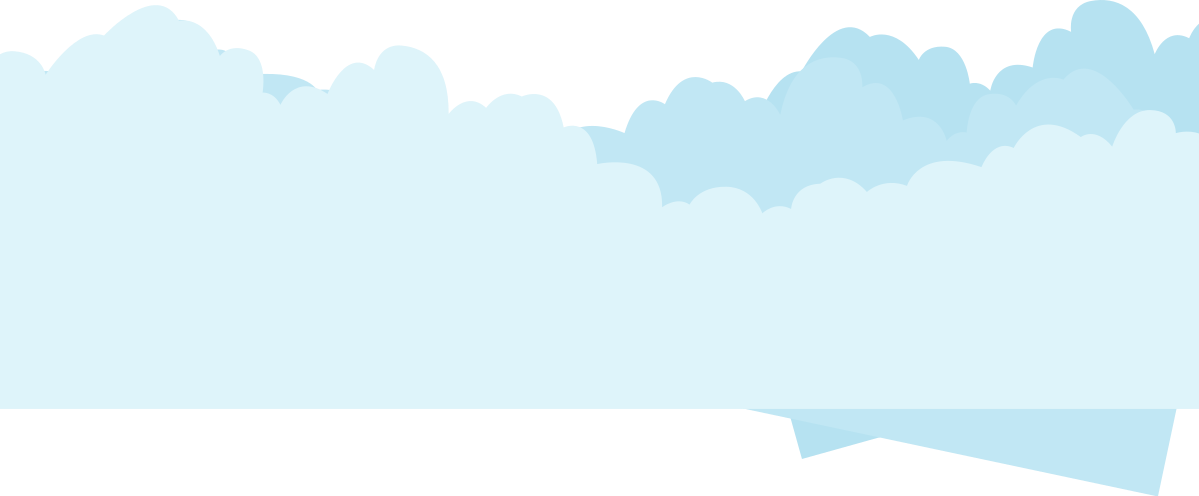 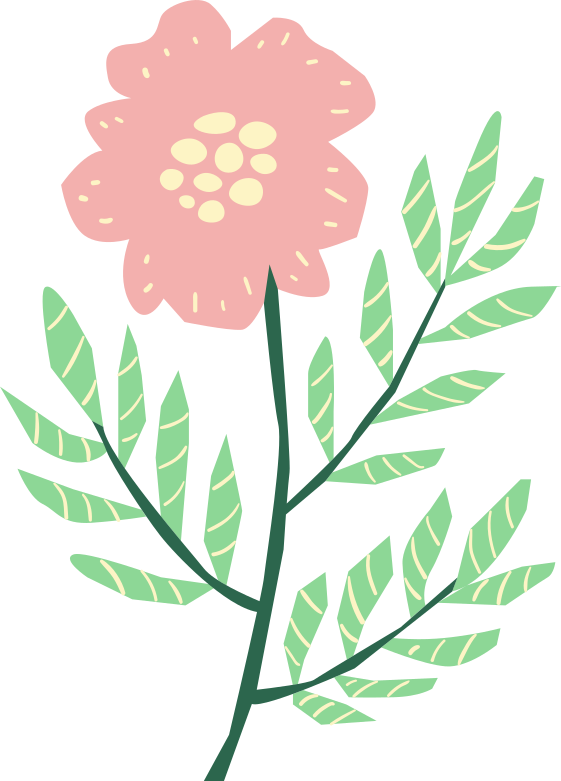 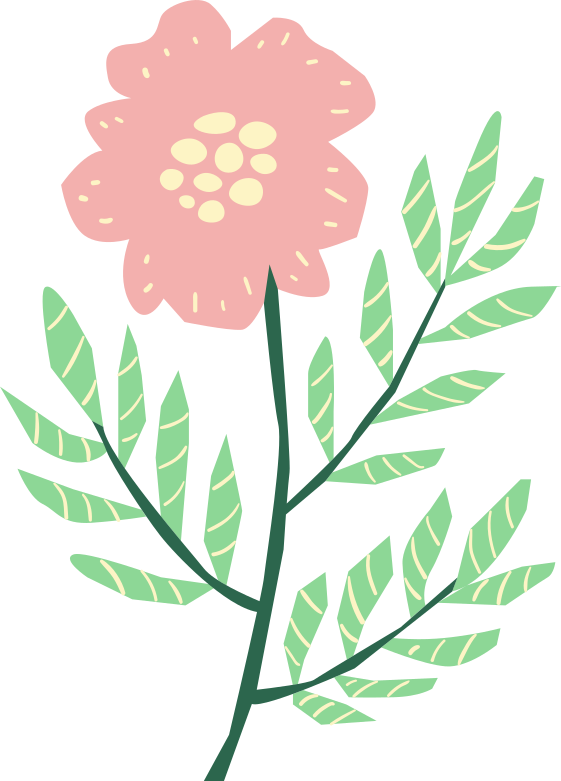 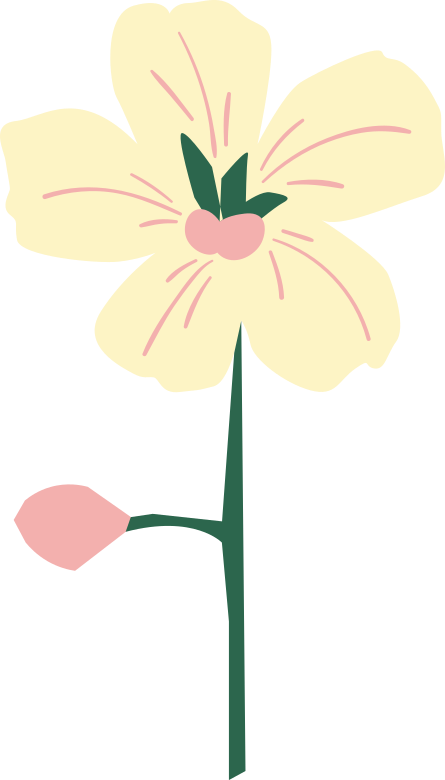 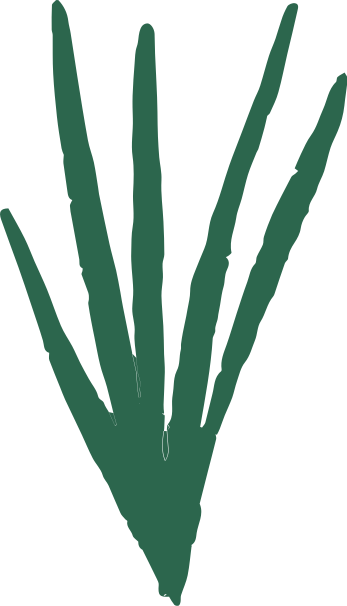 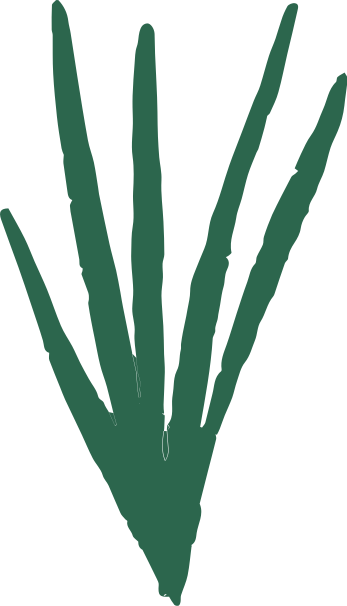 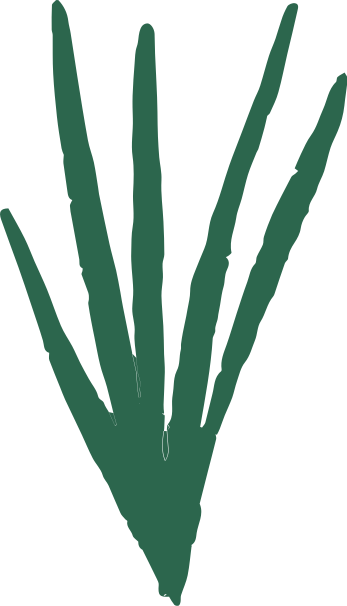 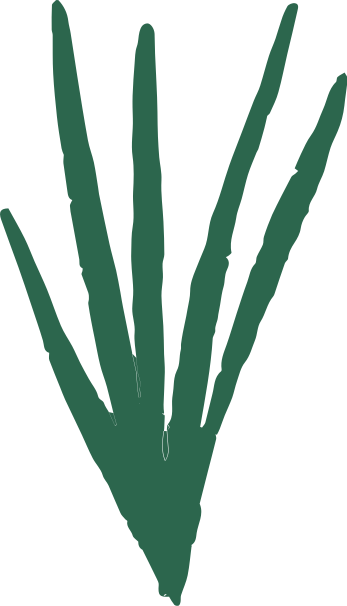 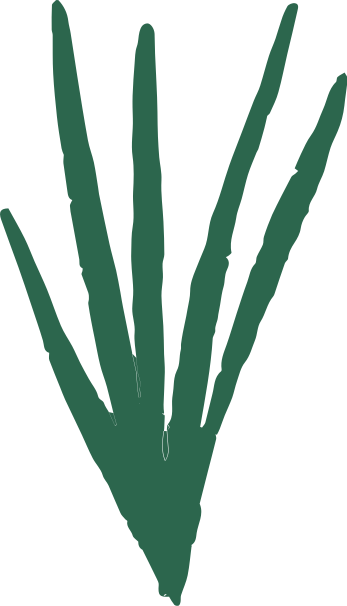 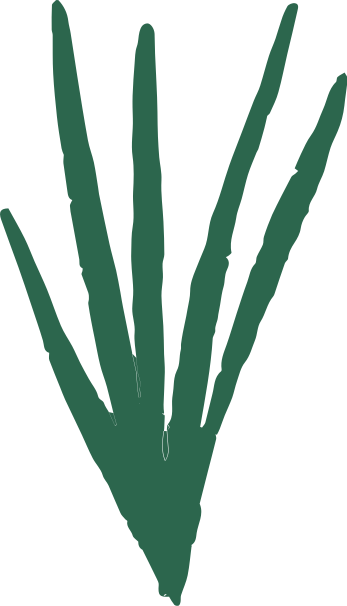 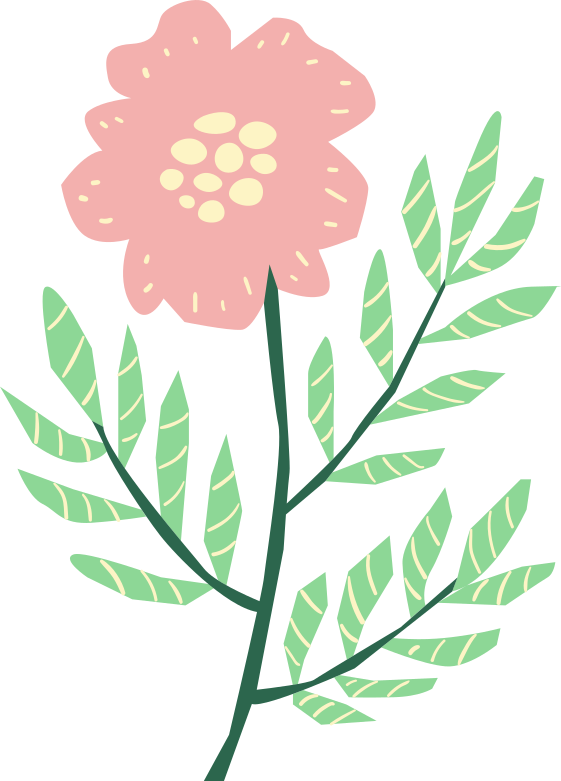 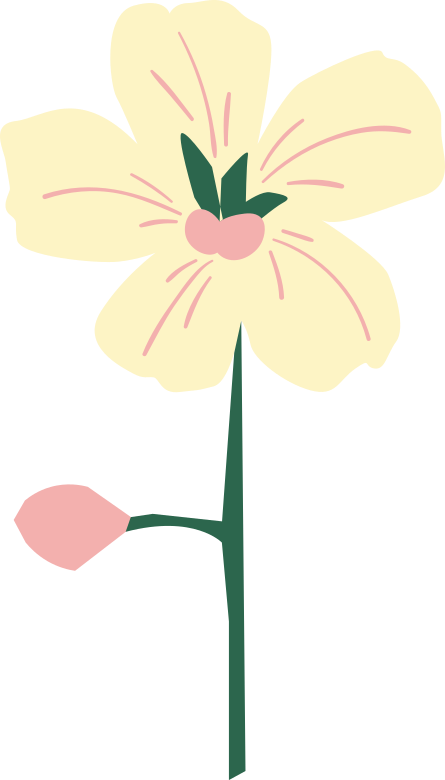 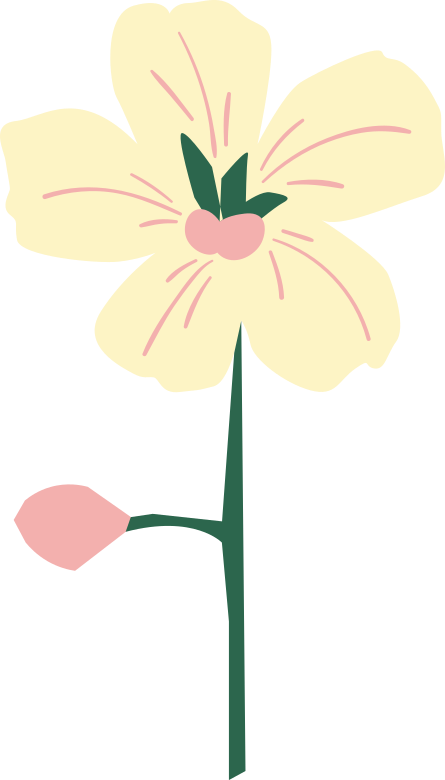 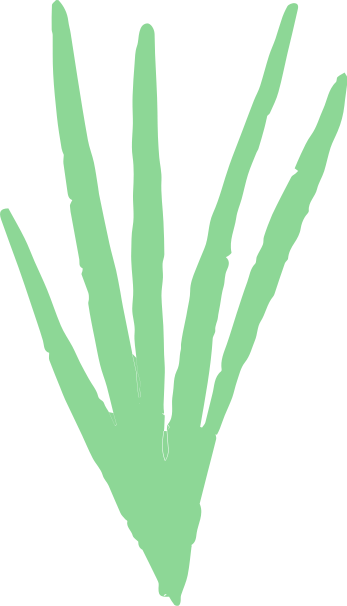 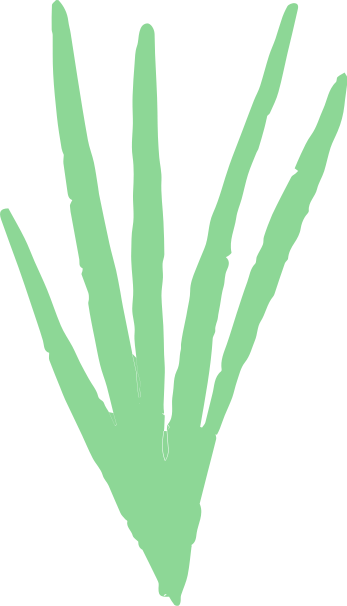 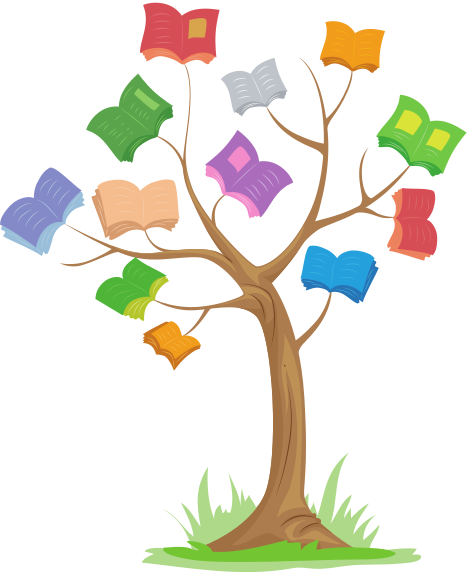 KHỞI ĐỘNG
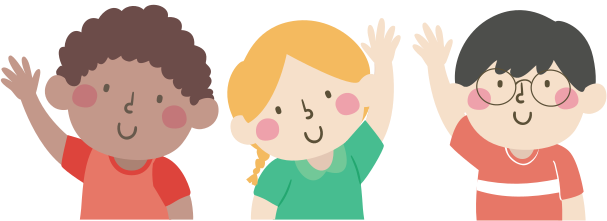 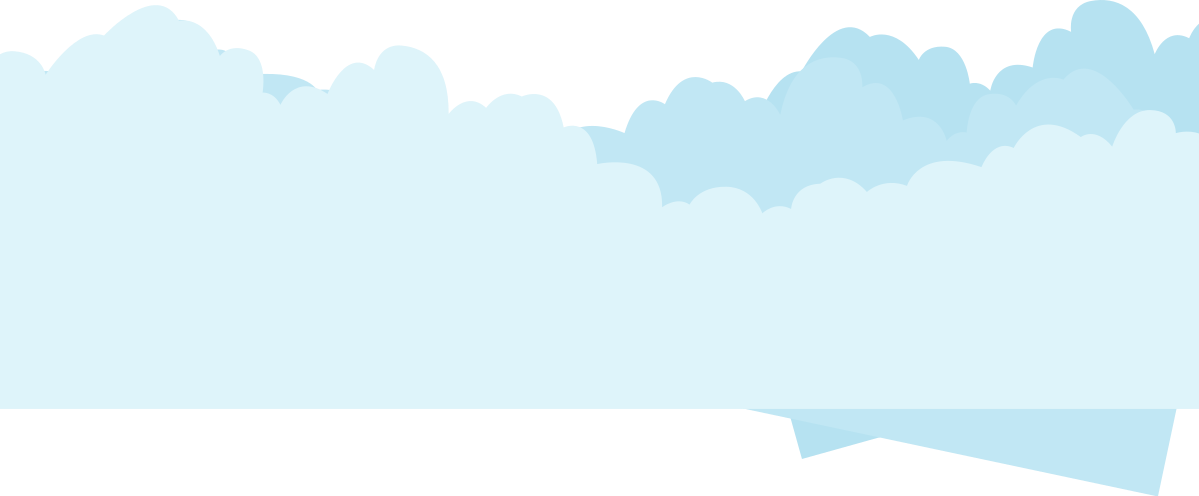 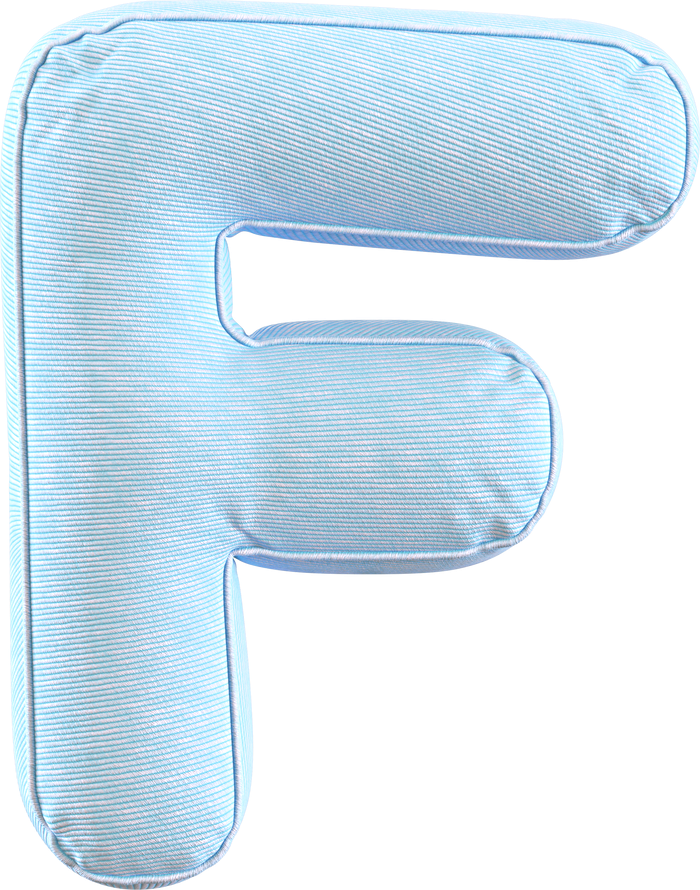 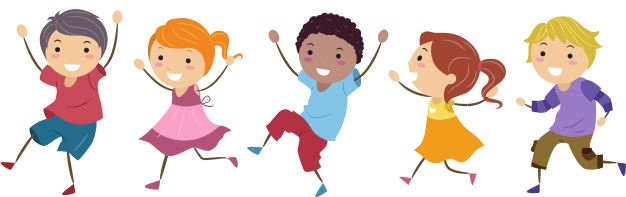 Điền dấu thích hợp :
>
?
28,300         28,3
<
?
9,478          9,48
=
?
78,6              78,59
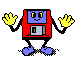 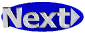 YÊU CẦU CẦN ĐẠT
1
Viết các số thập phân, các phân số dưới dạng số thập phân, tỉ số phần trăm.
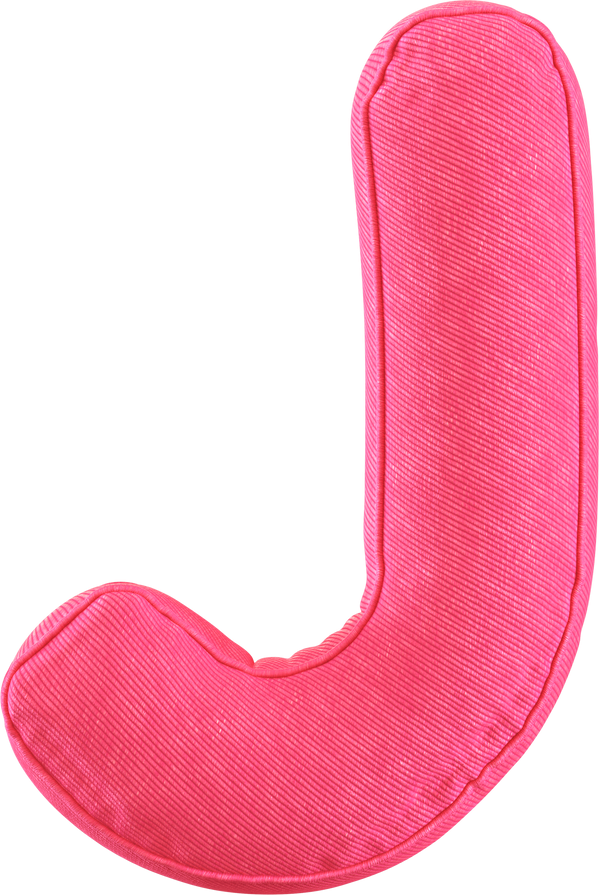 Viết các số đo đại lượng dưới dạng số thập phân.
2
Sắp xếp các số thập phân theo thứ tự từ lớn đến bé, từ bé đến lớn.
3
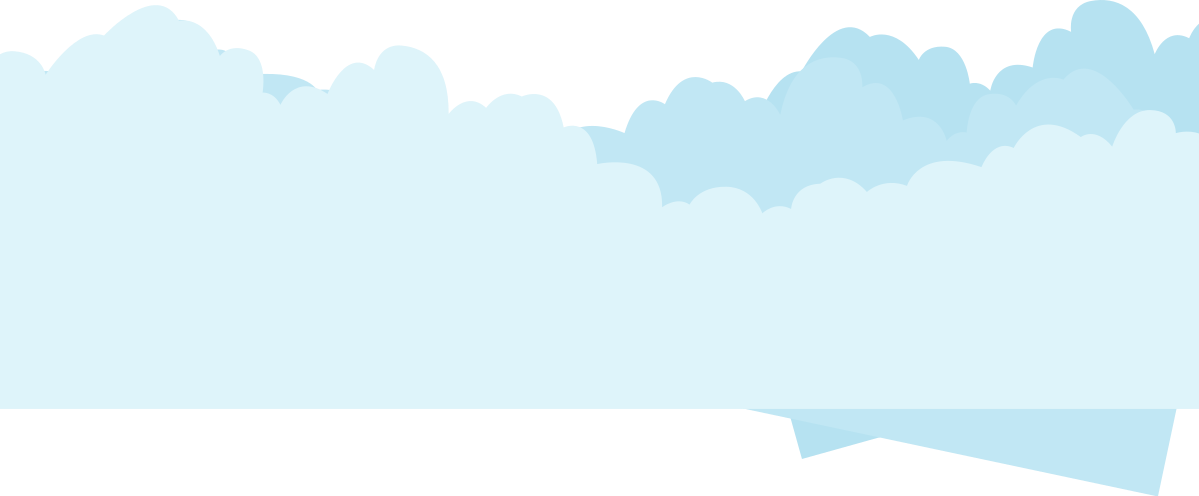 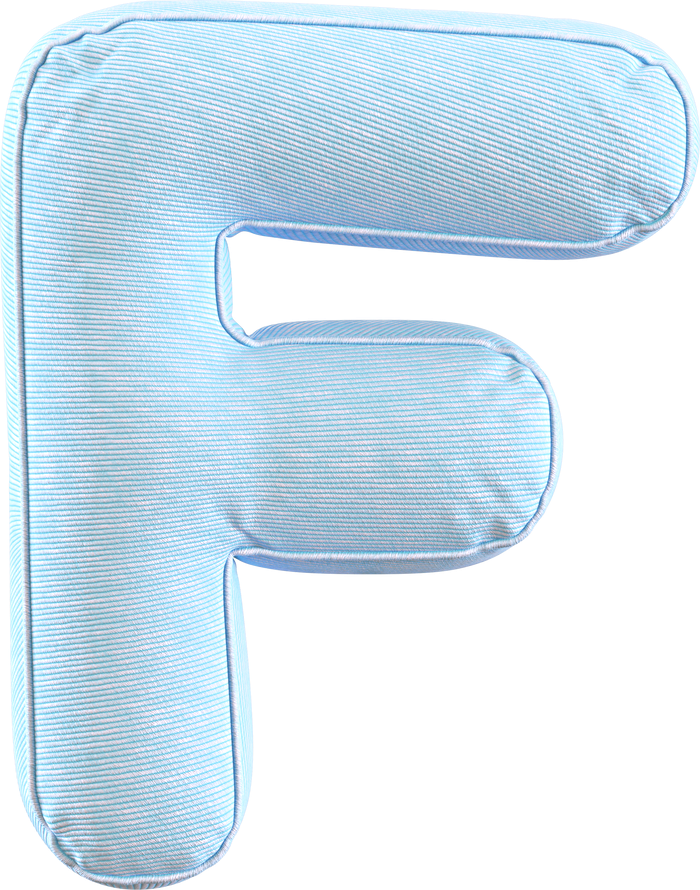 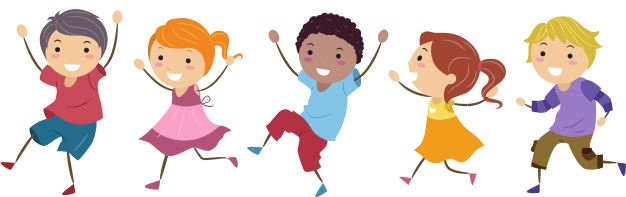 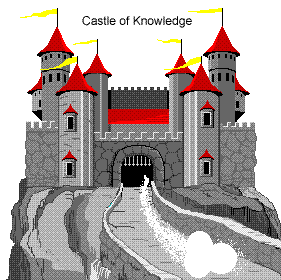 Các bạn hãy giúp chú mèo trở về ngôi nhà của mình nhé !
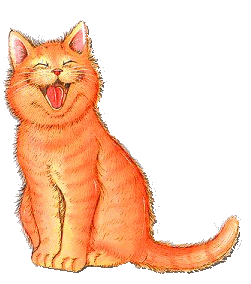 Bài 1: Viết dưới dạng phân số thập phân:
0,3 =
0,72 =
9,347 =
1,5 =
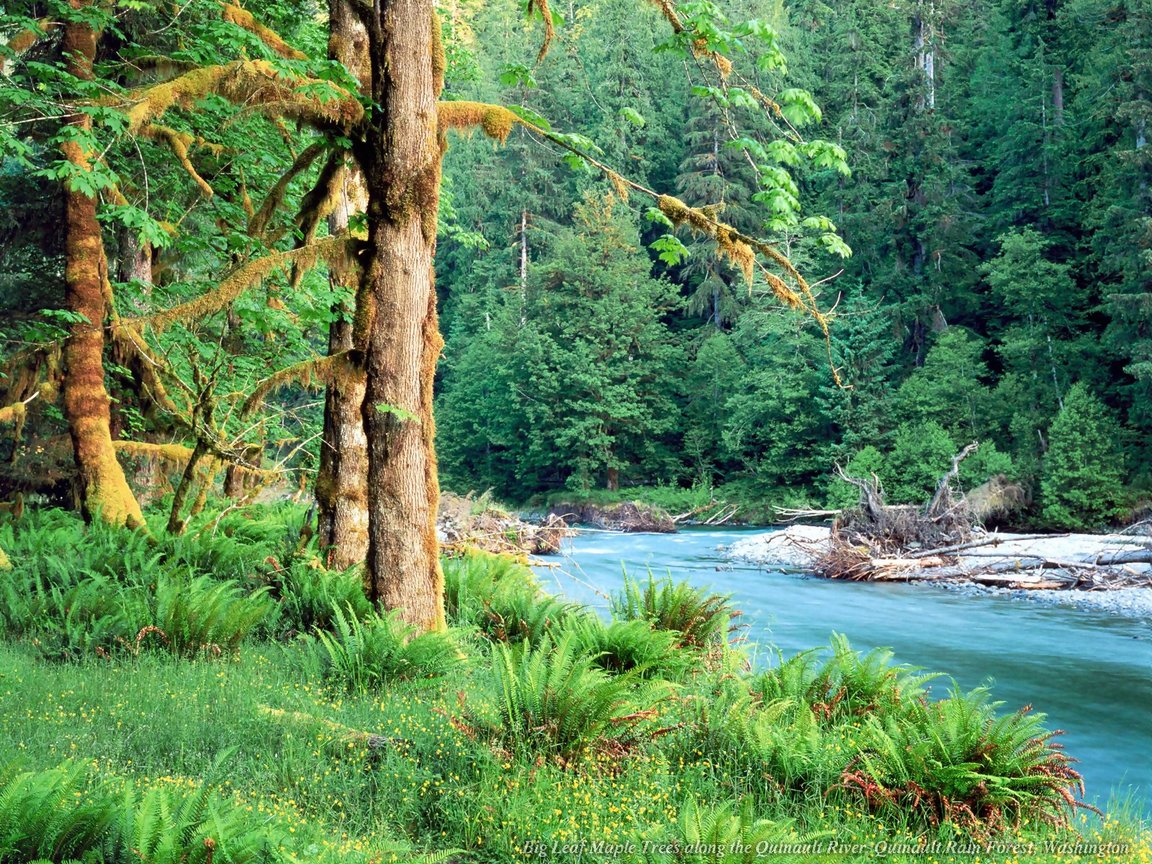 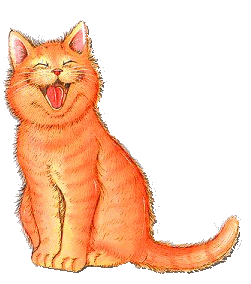 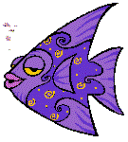 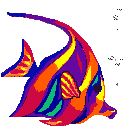 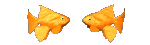 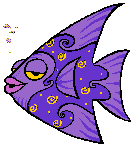 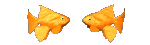 Bài 2: a) Viết số thập phân dưới dạng tỉ số phần trăm:
0,35 =
35%
0,5 =
50%
8,75 =
875%
b)Viết tỉ số phần trăm dưới dạng số thập phân :
45%=
0,45
0,05
5%=
625%=
6,25
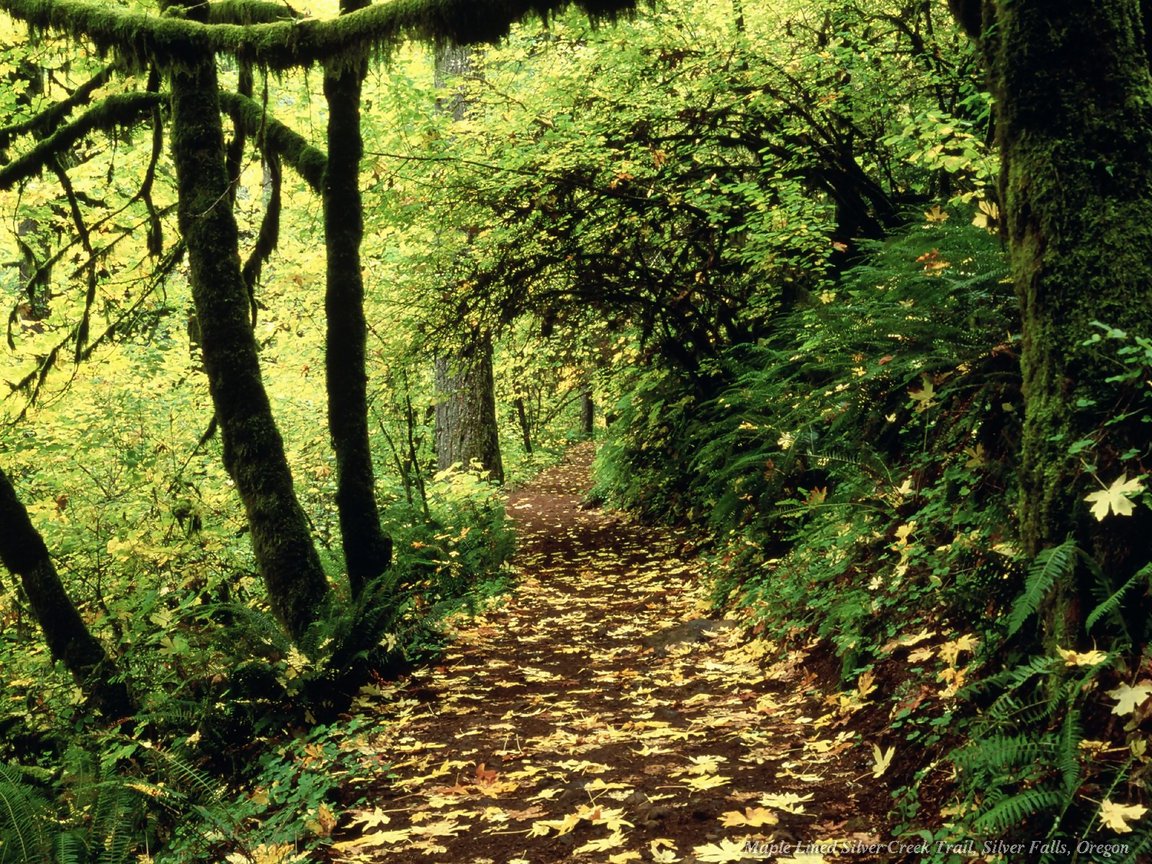 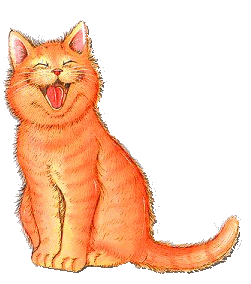 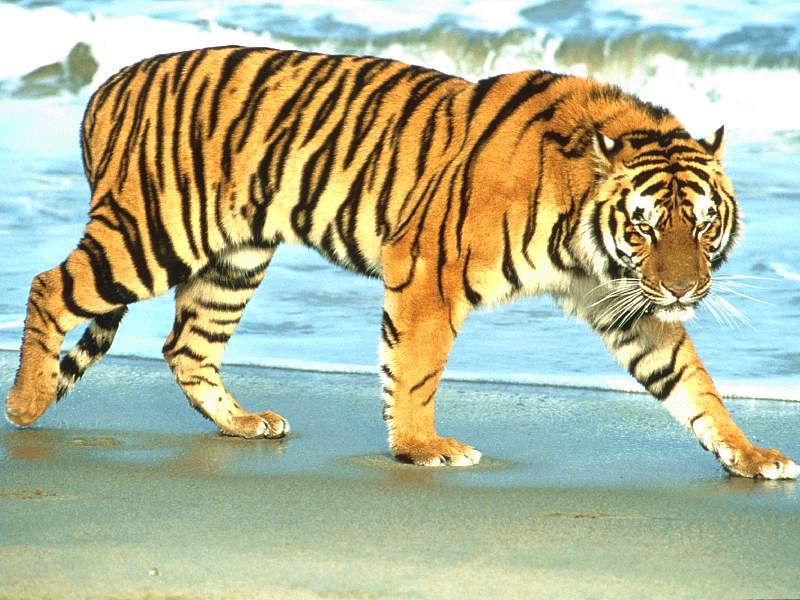 giờ =
giờ =
km =
m =
kg =
phút =
Bài 3: Viết các số đo sau dưới dạng số thập phân:
0,5 giờ
3,5 m
0,75 giờ
0,3 km
0,4 kg
0,25 phút
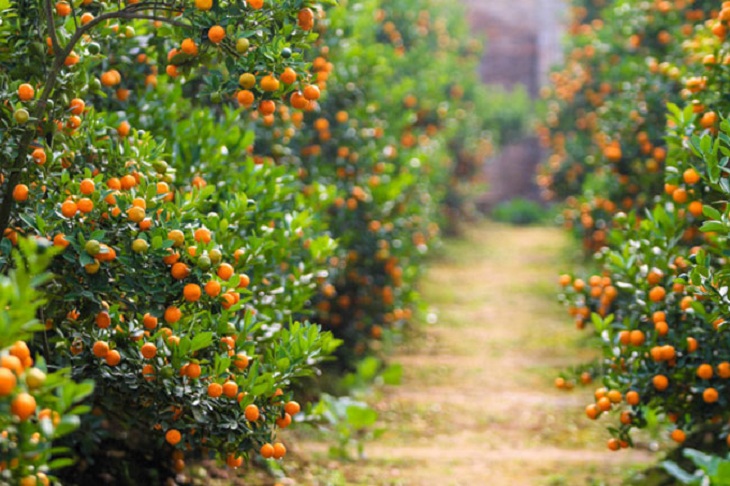 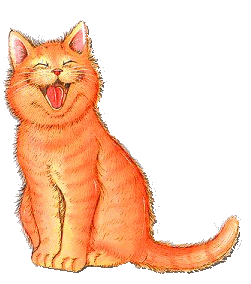 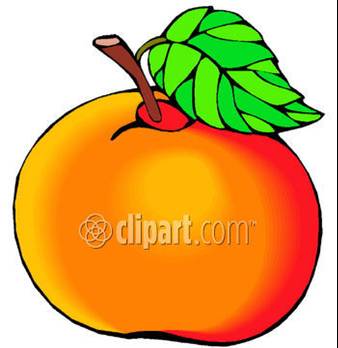 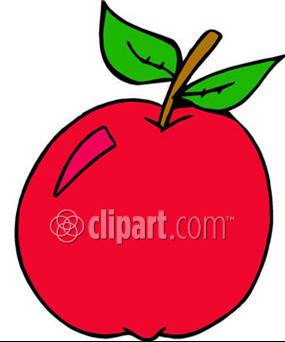 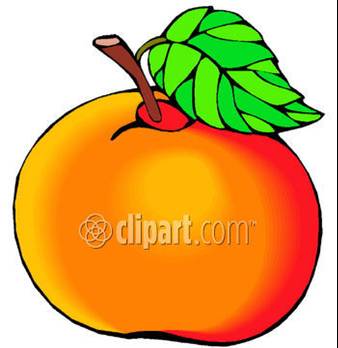 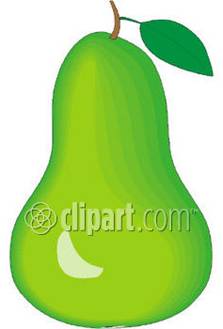 4,505
72.1
69.8
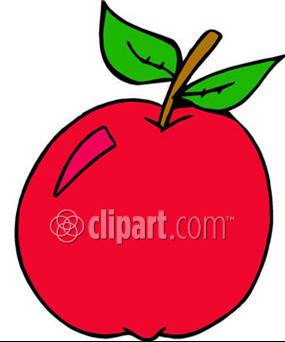 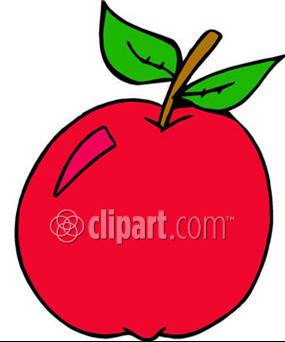 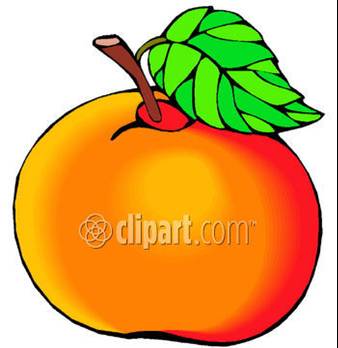 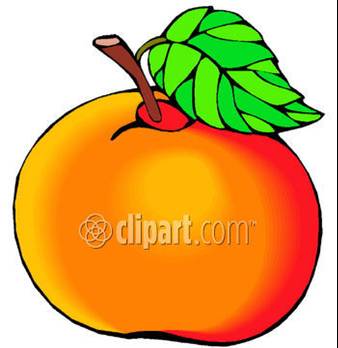 4,23
4,203
71.2
69.78
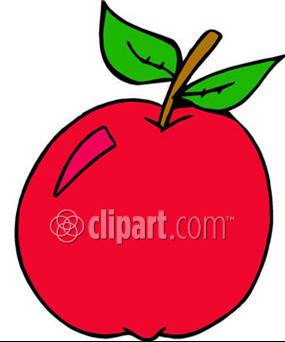 4,5
Viết các số trên theo thứ tự từ bé đến lớn:
Viết các số sau theo thứ tự từ bé đến lớn:
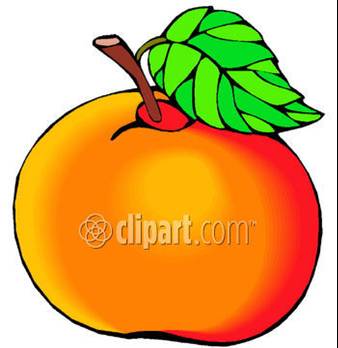 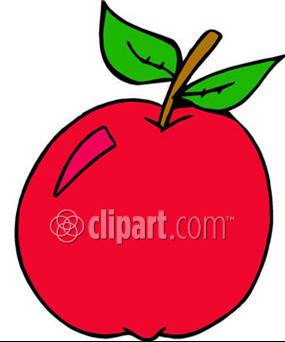 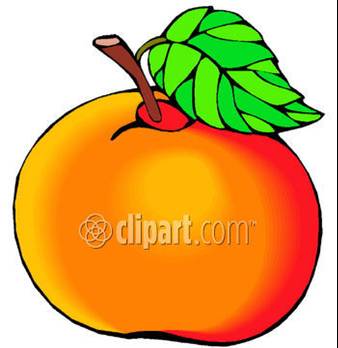 4,505
72.1
69.8
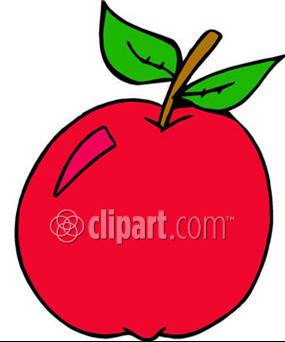 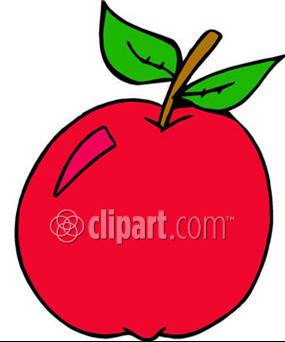 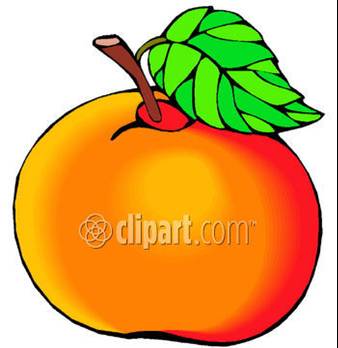 4,23
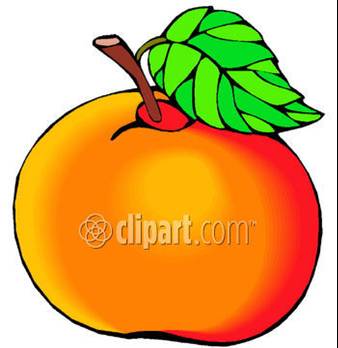 4,203
71.2
69.78
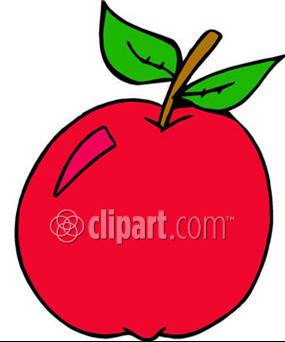 4,5
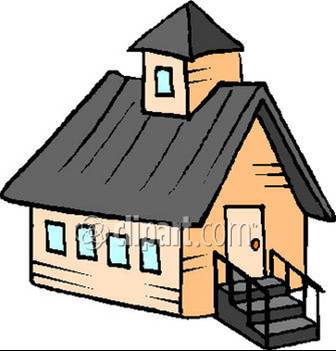 Vui quá! Về đến nhà mình rồi!
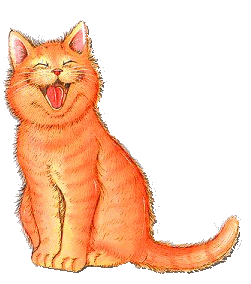 10
9
8
7
6
5
4
3
2
1
0
Viết số thập phân sau dưới dạng tỉ số phần trăm:
0,15 =………….
15%
Đáp án :
10
9
8
7
6
5
4
3
2
1
0
Viết số đo sau dưới dạng phân số thập phân:
0,25 =………….
Đáp án :
10
9
8
7
6
5
4
3
2
1
0
Viết số đo sau dưới dạng số thập phân:
giờ  =  ………giờ
Đáp án :         giờ
0,5
10
9
8
7
6
5
4
3
2
1
0
Tìm một số thập phân thích hợp :
0,15
Đáp án :
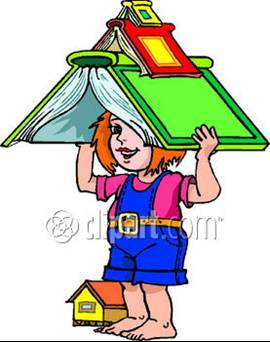 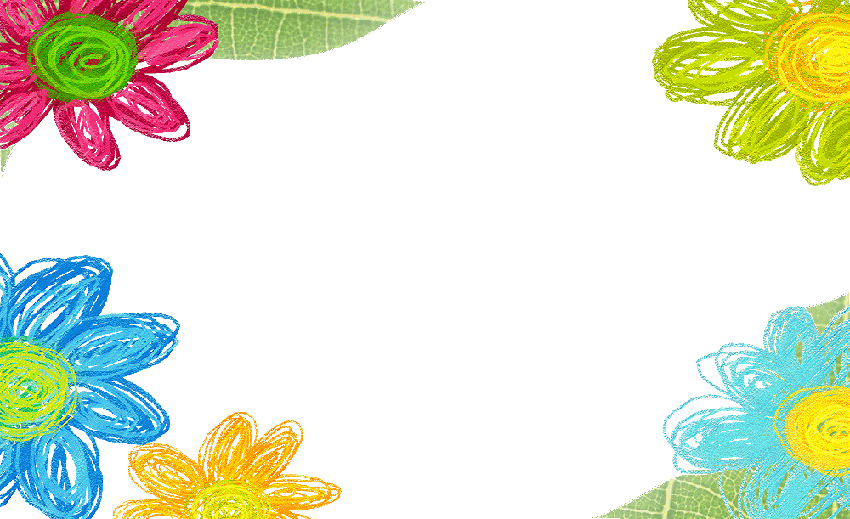 Về nhà
Xem lại nội dung bài đã học.
Làm bài 3/151(SGK)
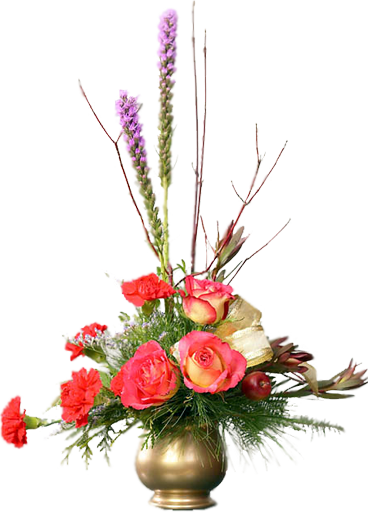 3. Chuẩn bị bài sau : 
     Luyện tập
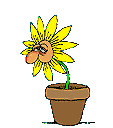 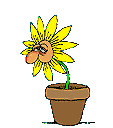 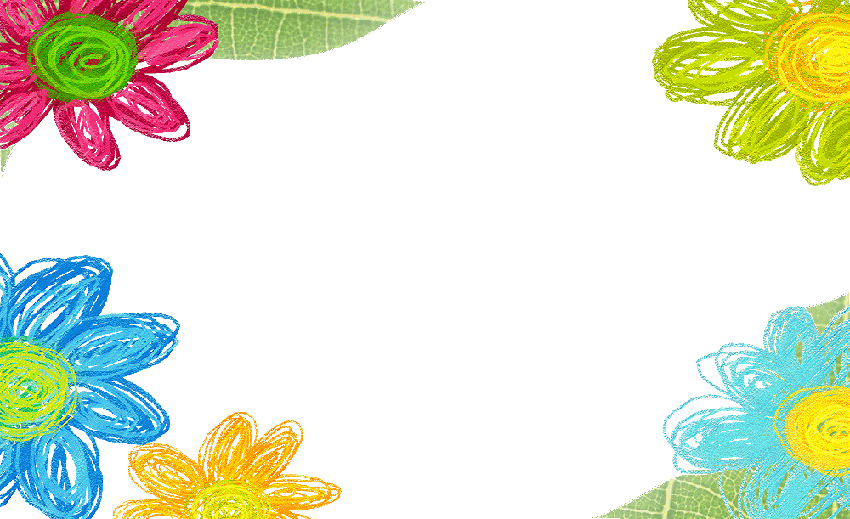 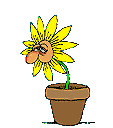 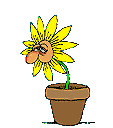 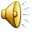 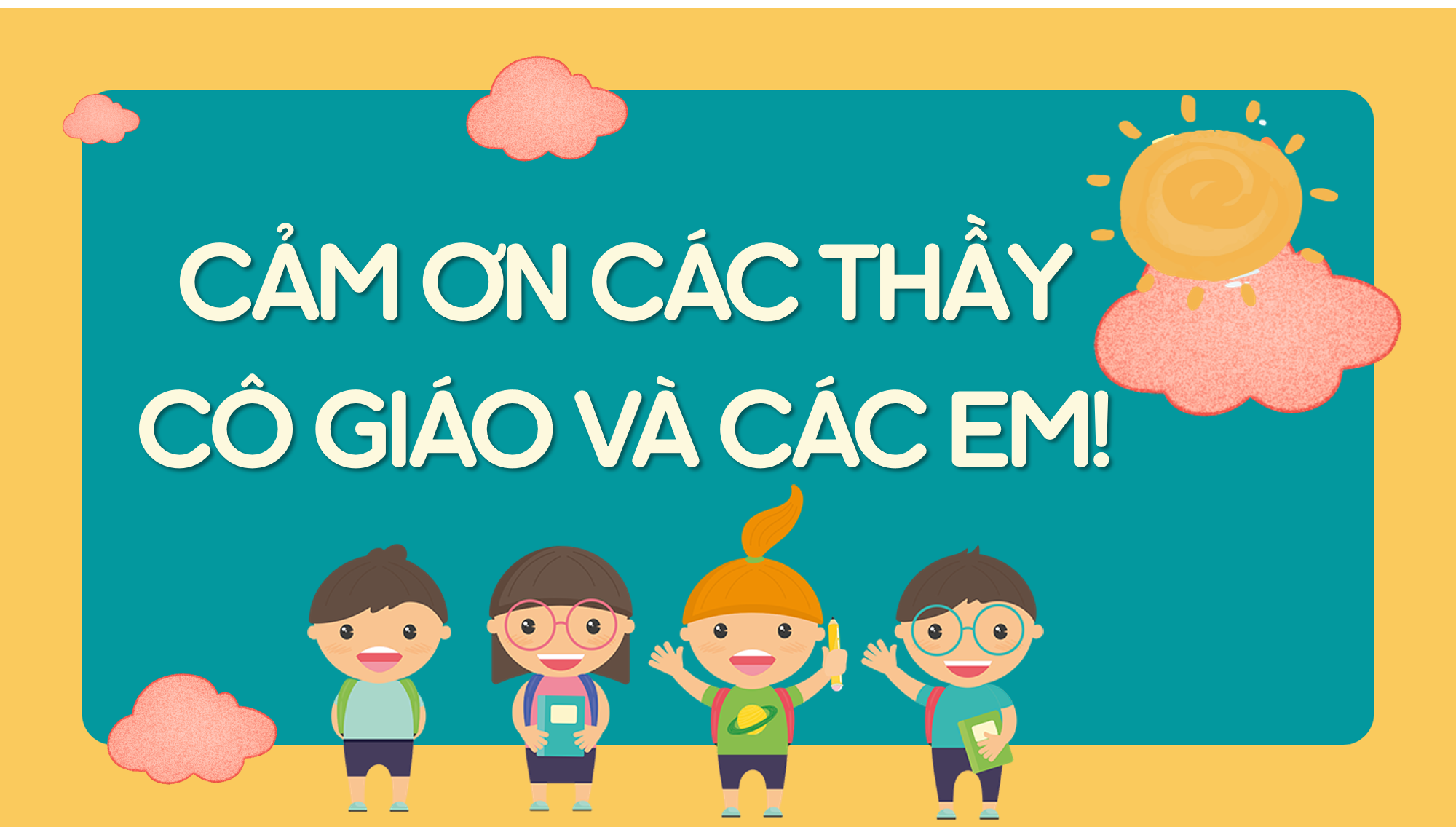